Employee Survey
Template
Employee Department:
Date:
Please rate the class by checking the boxes that most accurately reflect your opinion
Scale: 1=Strongly Agree - 2=Agree - 3=Disagree - 4=Strongly Disagree
Work aspect to be rated
Rating scale
1
2
3
4
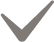 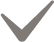 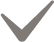 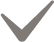 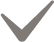 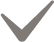 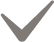 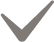 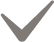 Poor performance is not tolerated.
Senior management ensures we are aligned by communicating direction,
goals, priorities and the meaning of success for the Company.
My current manager ensures i am well informed and i have
all the information i need to do my job wen.
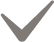 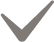 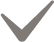 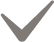 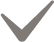 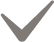 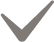 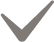 My benefits are competitive.
My current manager spends time coaching and developing me.
I am involved in the decisions that affect my work.
There are opportunities for career advancement & professional growth.
I am fairly compensated within our industry.
Overall the senior management team is effective.
People communicate comfortably regardless of their position level.
Overall, i am stimulated, challenged, and satisfied in my job.
Overall, we have a good culture at the Company.
My current manager ensures that i am recognized when i do a good job.
I feel motivated and supported by my current manager.
I receive regular feedback for my work.
Overall i am satisfied working at the Company.
I am encouraged to update and/or enhance my skills.
Please list additional areas of improvement you would like to see within the Company